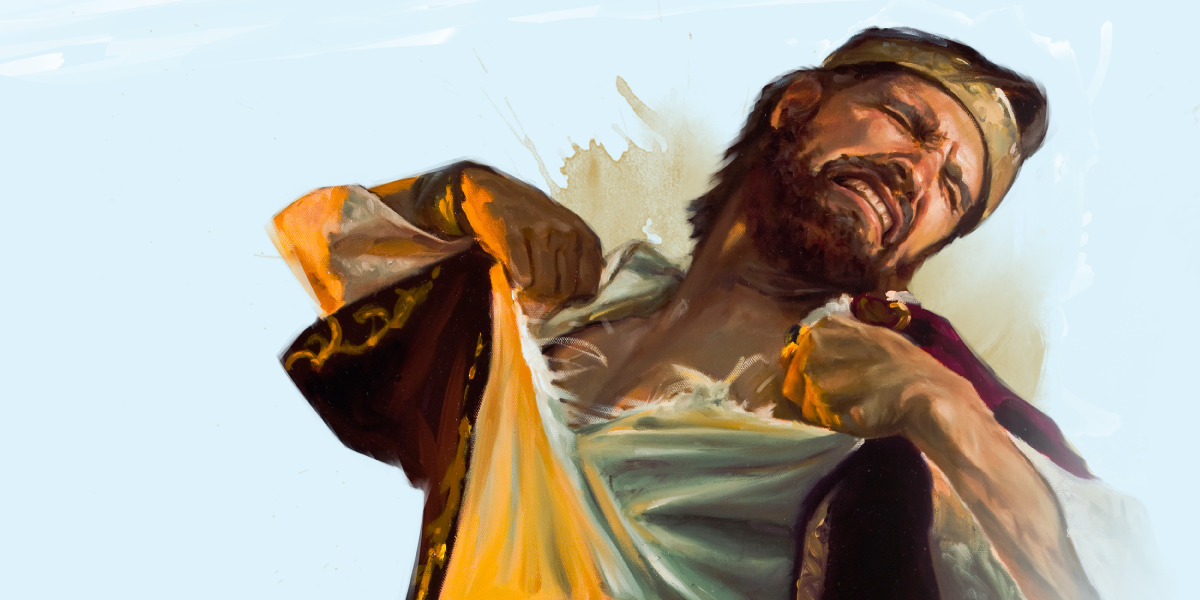 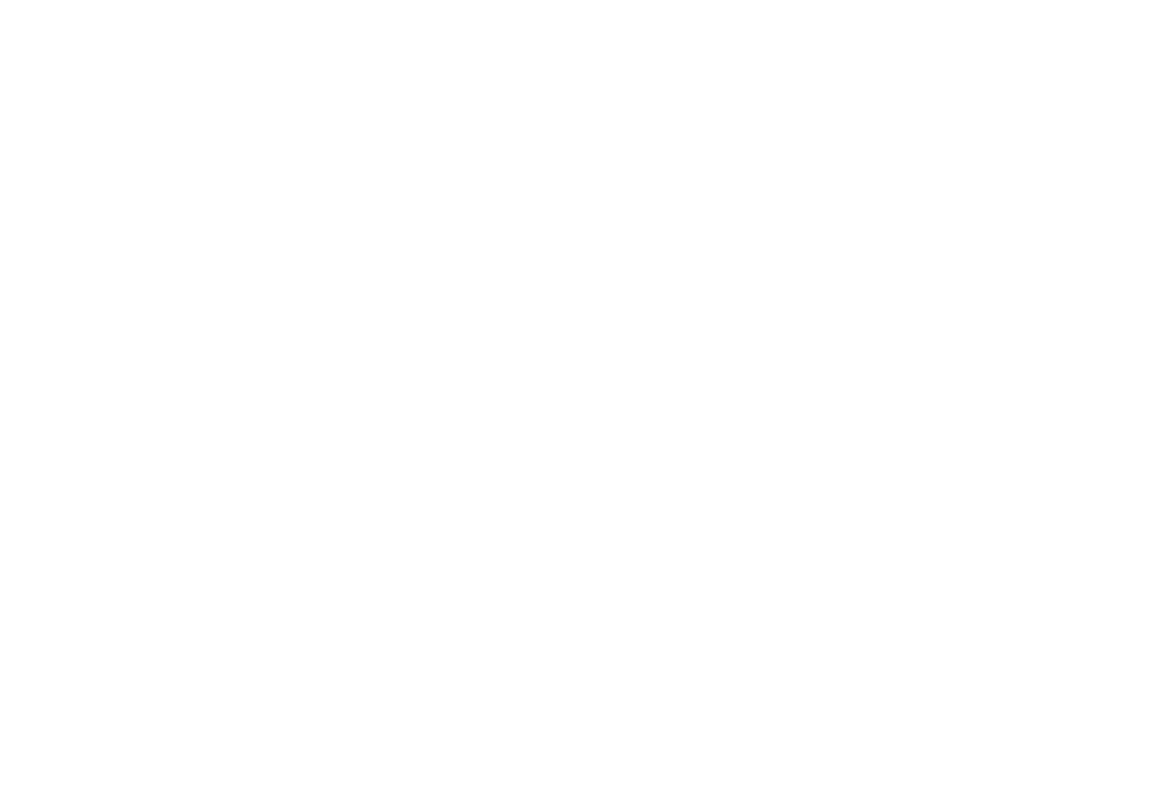 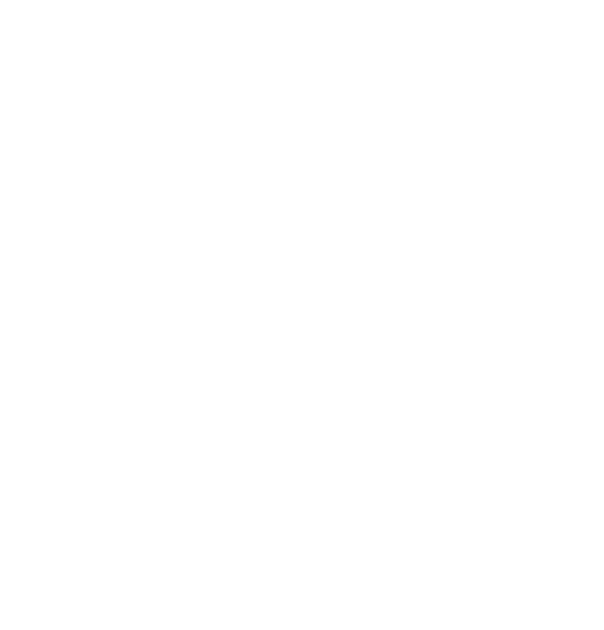 God wants our hearts, not actions devoid of spiritual substance – Micah 6:6-8; Psalm 51:16-17
Israelites assumed the outward actions covered their sin even though their heart hadn’t changed – Jeremiah 7:8-11
God doesn’t want a superficial outward display, but a true change – Joel 2:13
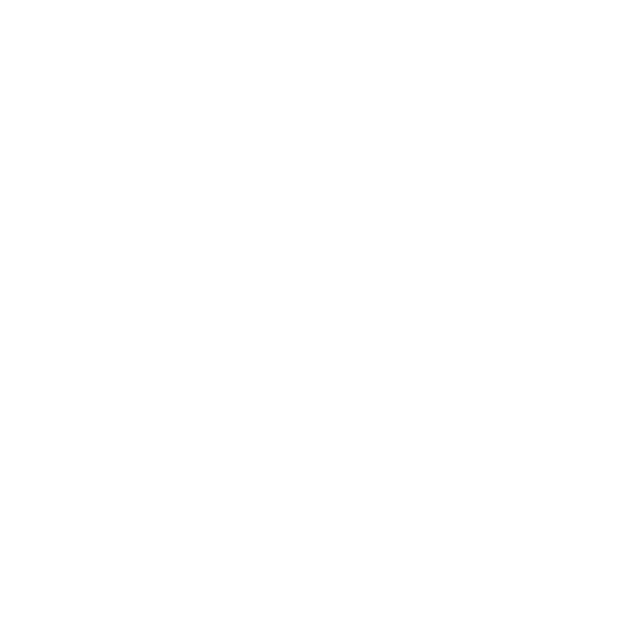 There is a distinct difference between godly sorrow, and sorrow of the world – 2 Corinthians 7:8-11
Consider the difference between Peter and Judas Iscariot.
Sorrow can only be identified as “godly” when it is followed by godly actions – Matthew 3:8
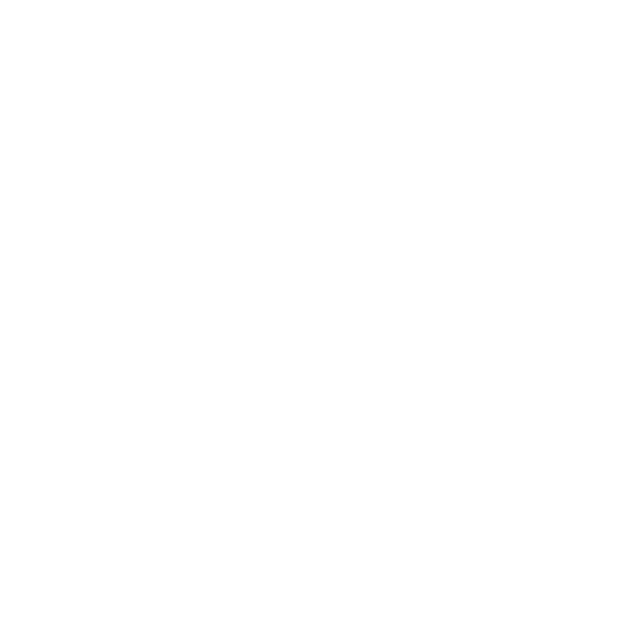 The heart is the seat of our intellect, will, and emotions.
The rent heart is that which changes the intellect, will, and emotions to reflect God’s will.
Such a rent heart is not displayed by mere outward actions, but by a true spiritual change – from the inside out.
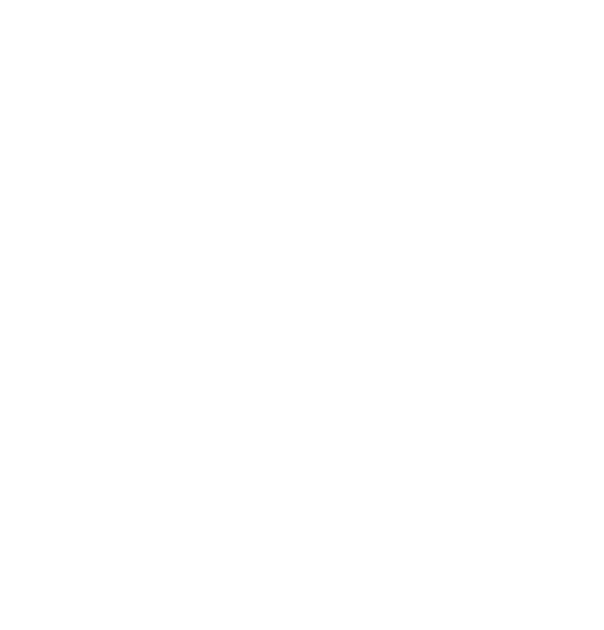 Rending the heart was an appeal to God for mercy – Joel 2:13-14
God’s call for us to sorrow is for us to be relieved by His lovingkindness – Matthew 5:3-4
God vows to revive the contrite heart, and give peace to the soul who turns away from sin, and back to Him – Isaiah 57:15-21
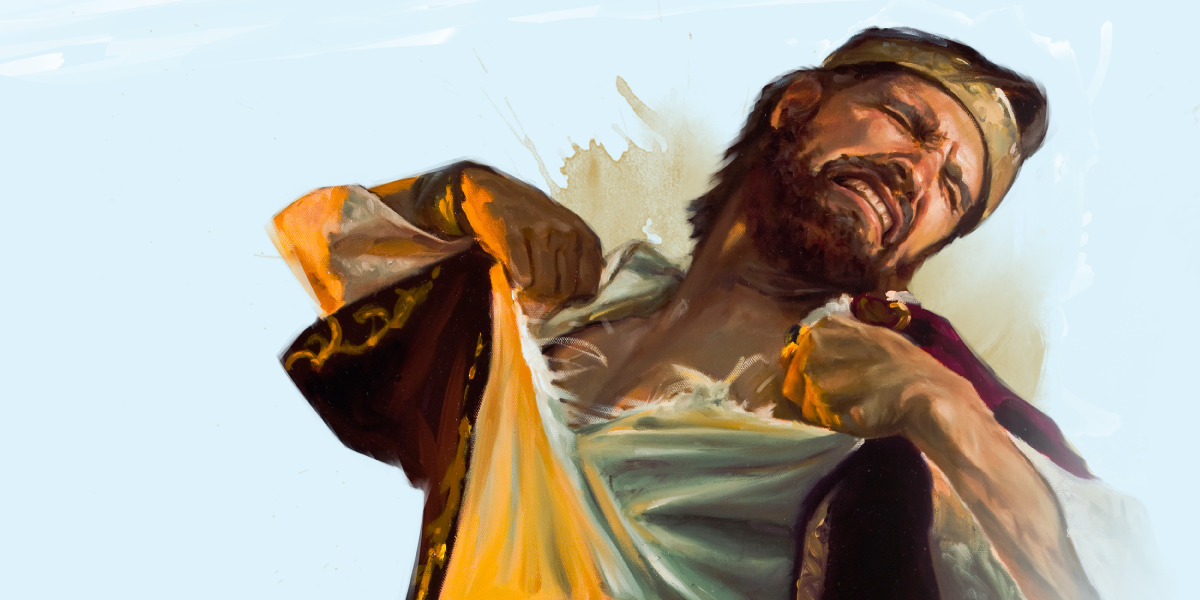 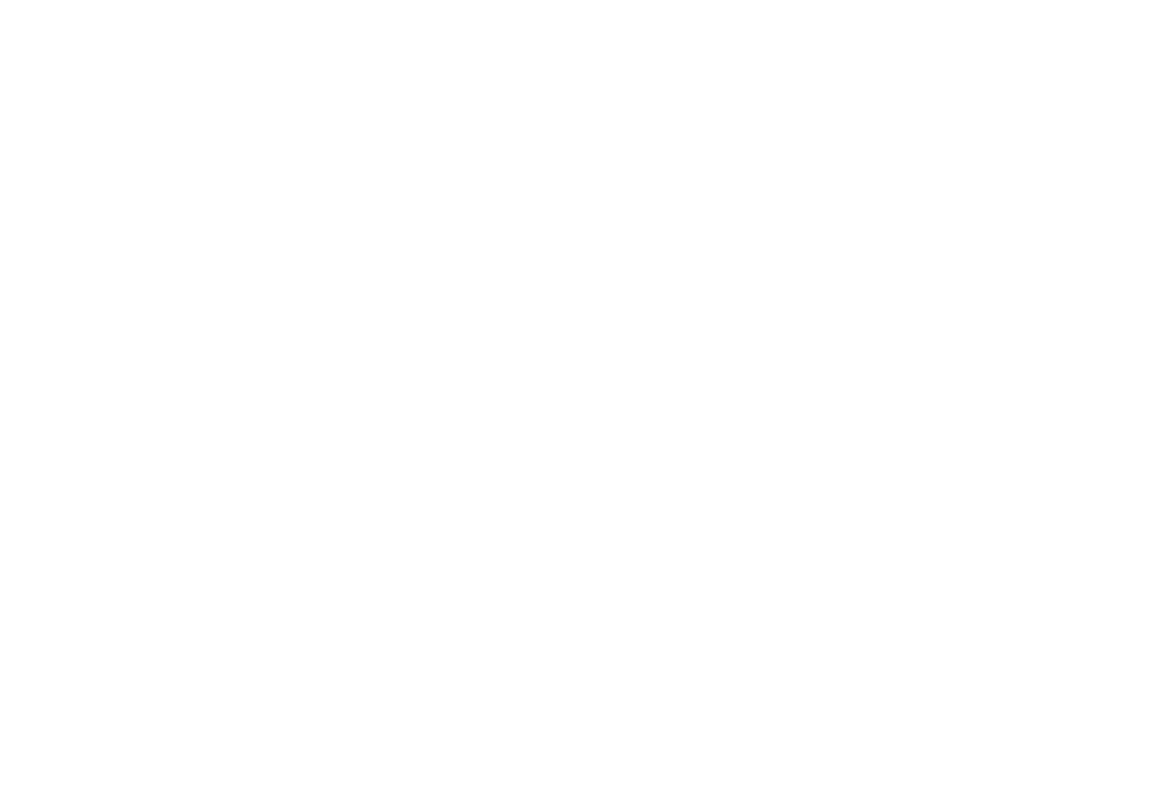